Återbruk av bärande byggnadsdelar
Oskar Larsson Ivanov
Bakgrund
Omställning till mer cirkulärt byggande
Större tryck i samhället på återbruk, återvinning 
Oklarheter
Hur bedöma egenskaper?
Krävs CE-märkning?
Är återbruk även ändrad användning?
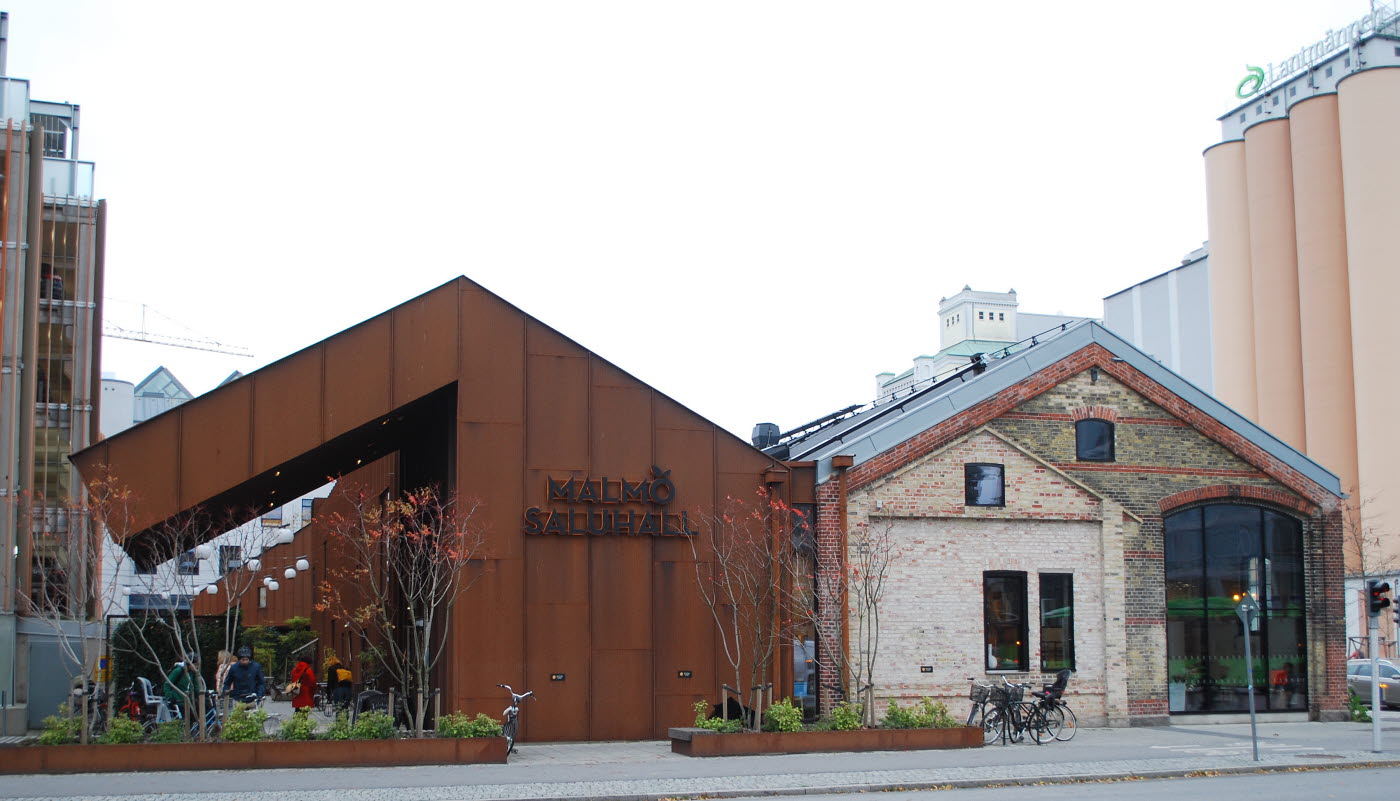 Foto: Otto Ryding / Boverket
Uppdraget Cirkulär ekonomi
Regeringsuppdrag
Cirkulär ekonomi inom byggsektorn idag 
Hur främjar vi cirkulär ekonomi i byggsektorn?
Vad behöver göras? Krävs regelförändringar? 
Kritiska byggmaterial 
Digitaliseringens roll 
Indikatorer för att följa utvecklingen av cirkulär ekonomi 
Information och vägledning
Illustration: Karin Weandin, Infab
[Speaker Notes: Boverket ska: 
Kartlägga och analysera hur återanvändning, återvinning samt förberedelse för återanvändning och materialåtervinning av befintligt byggmaterial, byggnadsdelar och byggnadsverk fungerar idag.

 Kartlägga och analysera vad som kan främja att byggnadsverk, byggnadsdelar och byggmaterial redan från början utformas och designas för att vara hållbara samt enkla att reparera, uppgradera, nedmontera och återanvända. I detta ingår att analysera hur rivning av befintliga byggnadsverk kan undvikas och hur de kan återbrukas i sin helhet samt att analysera vad detta innebär för valet av olika byggmaterial, exempelvis plast. 

Föreslå åtgärder för att främja cirkulärt byggande och cirkulär förvaltning, vilket innefattar giftfria materialkretslopp, och vid behov lämna nödvändiga författningsförslag. 

Kartlägga och analysera tillgången till och efterfrågan på de byggmaterial som bedöms vara kritiska för materialförsörjningen i byggsektorn. 

Undersöka hur digitaliseringen kan underlätta omställningen till en cirkulär ekonomi i byggsektorn och lämna förslag på åtgärder som bidrar till utvecklingen på området. 

Ta fram indikatorer för att följa utvecklingen av en cirkulär ekonomi i byggsektorn. 

Sprida information samt vägleda myndigheter och berörda aktörer om omställningen till en cirkulär ekonomi i byggsektorn. Informationen ska spridas genom plattformen för ICHB – informationscentrum för hållbart byggande.]
EU:s avfallstrappa
Illustration: Karin Weandin, Infab
Byggprodukter - Bärverksdelar
Produkt som är avsedd att stadigvarande ingå i ett byggnadsverk.
Byggprodukter som är del av bärande stommen
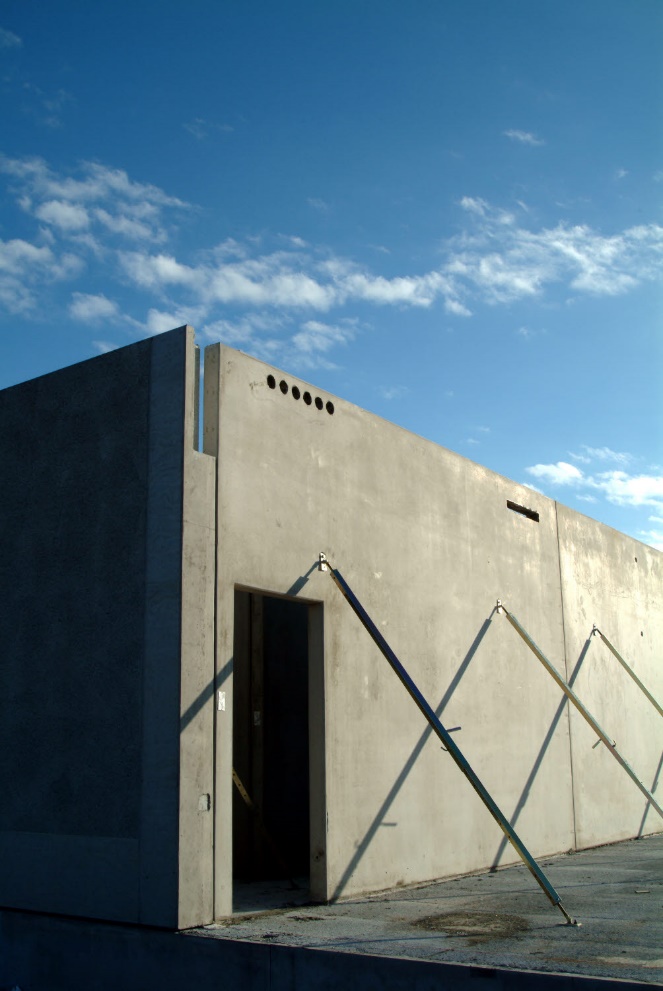 Byggnadsverks tekniska egenskaper
4 §   Ett byggnadsverk ska ha de tekniska egenskaper 	som är väsentliga i fråga om  	1. 	bärförmåga, stadga och beständighet,   	2. 	säkerhet i händelse av brand,   	3. 	skydd med hänsyn till hygien, hälsa och 			miljön,   	4. 	säkerhet vid användning,	5. 	skydd mot buller,   	6. 	energihushållning och värmeisolering,  	7. 	lämplighet för det avsedda ändamålet,   	8. 	tillgänglighet och användbarhet för personer 		med nedsatt rörelse- eller orienteringsförmåga,  	9. 	hushållning med vatten och avfall,   	10. 	bredbandsanslutning, och	11. 	laddning av elfordon.
Foto: Mats Alm
[Speaker Notes: Byggnadsverk → uppfylla tekniska egenskapskraven

Byggprodukten ska då ha egenskaper som gör att ovan kan uppfyllas
Eller uppfyller föreskrifter
Byggherrens ansvar – hjälp dokumentation

Bärverk: ordnad kombination av sammanfogade delar dimensionerad för att bära laster och ge tillräcklig styvhet

Bärverksdel: fysiskt urskiljbar del av ett bärverk, t.ex. pelare, balk, platta, väggelement, grundläggningspåle

Uppfyller kraven på bärförmåga, stadga och beständighet i PBL – tekniskt egenskapskrav

Helt enkelt byggprodukter som är en del av den bärande stommen]
Återbruk av bärverksdelar
Vilka är kraven?
Vilka egenskaper måste bedömas?
Vilka metoder kan användas för bedömning?
Hur mycket måste provas?
Hur beakta eventuell åverkan?
!
?
!
[Speaker Notes: Innebär en hel del frågetecken]
Vägledning
WSP uppdrag ta fram utkast på vägledning

Övergripande information
Regler och ansvar
Bedömning av skick
Verifiera kvalitet
Källa: WSP
[Speaker Notes: Övergripande information: Återbruksprocessen
Regler och ansvar: Vad gäller enligt PBL och EKS för återbruk?
Bedömning av skick: vad är viktigt att bedöma?
Verifiera kvalitet: hur ska egenskaper bedömas?

Bygger på underlag framtaget av WSP under hösten 2021]
Vilka är kraven?
17 § Material till bärande konstruktioner, inklusive jord och berg, ska ha kända, lämpliga och dokumenterade egenskaper i de avseenden som har betydelse för deras användning.
Säger inget om de ska vara nytillverkade eller inte

Byggprodukter med bedömda egenskaper
CE-märkta,
typgodkända och/eller tillverkningskontrollerade 
har certifierats av ett certifieringsorgan
har tillverkats i en fabrik som godkänts av certifieringsorgan
PBL
19 §   En byggprodukt får ingå i ett byggnadsverk endast om den är lämplig för den avsedda användningen.
Specifikt begrepp
[Speaker Notes: Byggprodukter med bedömda egenskaper 
 är därmed inte det samma som 
byggprodukter som har bedömda egenskaper
Utan det är produkter där egenskaperna bedömts på förhand innan de placerats på en marknad. 

Det kan finnas andra byggprodukter där vi vet egenskaperna, t.ex. återbrukade produkter]
Vad innebär det?
Krävs inte CE-märkning, men

Egenskaper ska vara
Kända
Lämpliga
Dokumenterade

Dvs, även om märkning inte behövs (eller ens kan göras), så krävs information om egenskaper
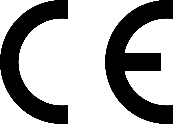 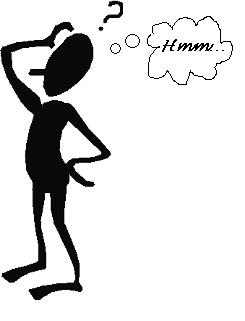 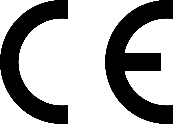 Vad innebär det?
Lämpliga egenskaper är Byggherrens ansvar

Mottagningskontroll
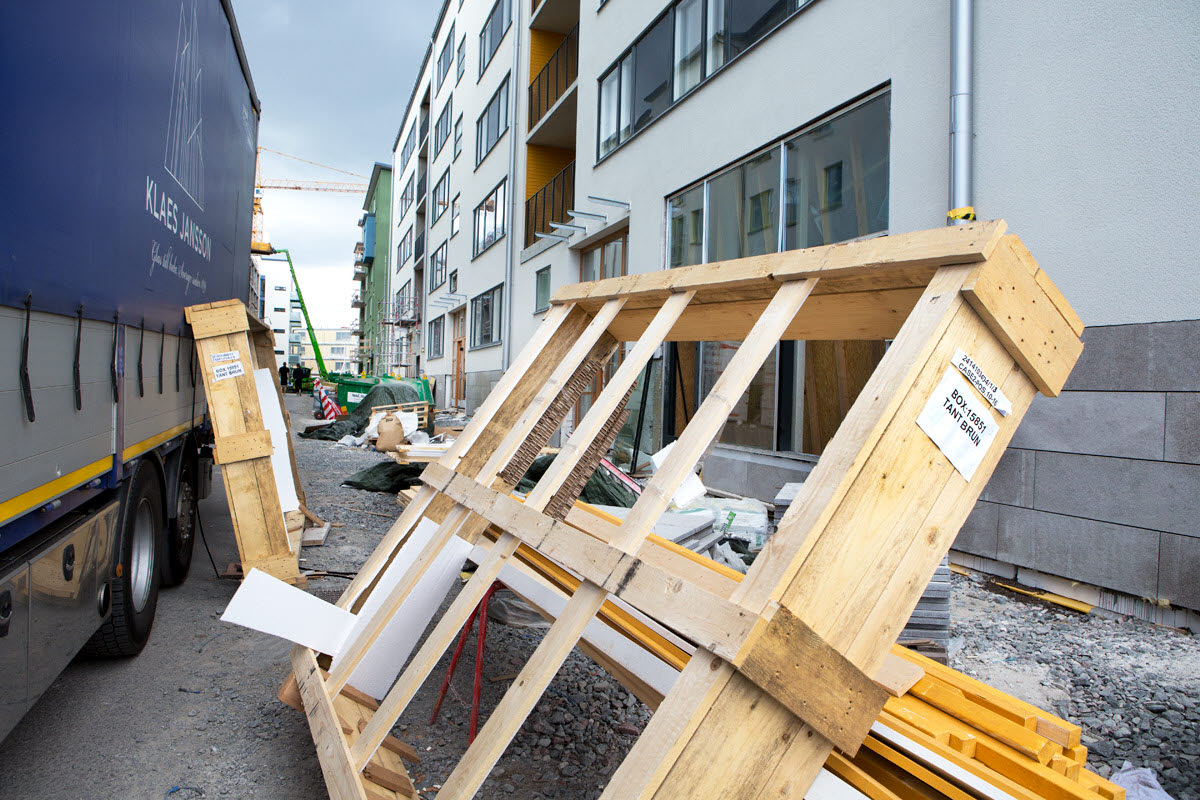 Byggprodukter med bedömda egenskaper = inte lika omfattande kontroll

Andra byggprodukter = mer omfattande kontroll
Foto: Hans Ekestang
[Speaker Notes: Med mottagningskontroll avses i byggherrens kontroll av att material och produkter har förutsatta egenskaper när de tas emot på byggplatsen.

Byggprodukter med bedömda egenskaper = inte lika omfattande kontroll

Dvs andra byggprodukter = mer omfattande kontroll

Om byggherren har kontroll över hela processen från rivning till återbruk påverkar det omfattningen av de kontroller som behöver göras. För återbrukade produkter kan det krävas att andra egenskaper bedöms jämfört med nytillverkade

Behövs sätt att deklarera egenskaper för återbrukade bärverksdelar, göra det likvärdigt att använda som nytillverkat. Revidering av byggproduktförordning pågår]
Vad är viktigt att bedöma?
Beror på användningen

Lämplighet

Möjlighet till demontering

Skick/skador
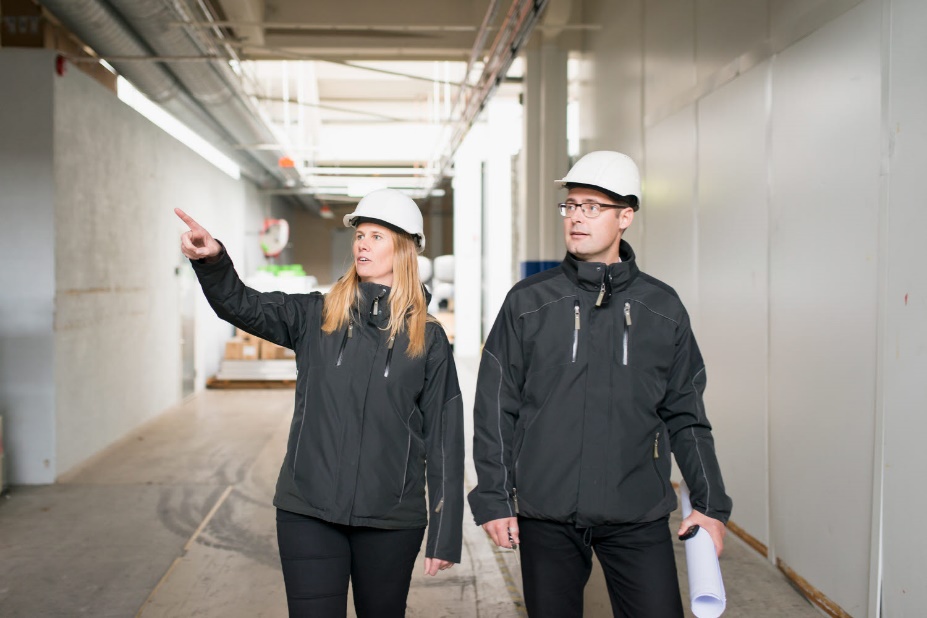 Foto: Caluvafoto / Scandinav
[Speaker Notes: Egenskaper: de som behövs för användningen, exempel: hållfasthet, styvhet, eventuell nedbrytning
Beror på var bärverksdelen suttit i en byggnad. 

Användningen: Om en byggherre plockar ner elementet för att sedan använda det själv = kontroll av de egenskaper som behövs för den nya användningen
Någon som plockar ner för att sälja kan behöva kontrollera mer för att få en större marknad och inte begränsa användningen. 

Lämplighet: Är det som plockas ner lämpligt att använda? Finns det risk för t.ex. emissioner som gör att det är olämpligt?

Demontering: det ska gå att plocka ner på ett säkert sätt utan risker för de som arbetar, detta behöver identifieras på förhand.]
Vad är viktigt att bedöma?
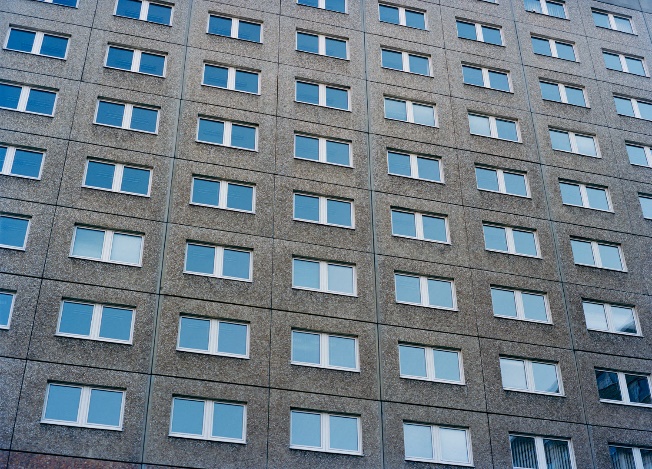 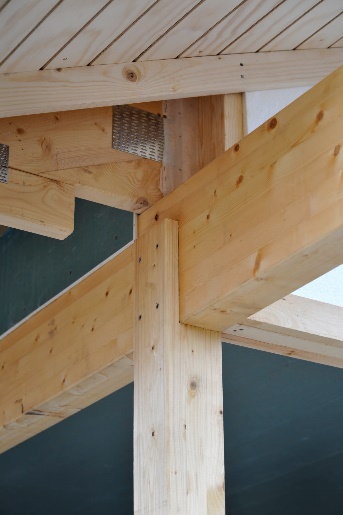 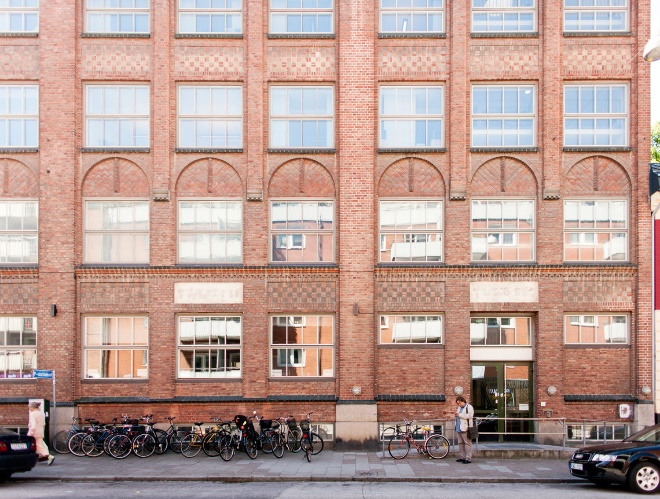 Foto: Ieva Kisleliute
Foto: Elliot/Johnér
Foto: Mats Alm
Foto: Peter Kroon
[Speaker Notes: Berätta att vägledningen i huvudsak kommer att fokusera på att beskriva återbruk generellt, men att eventuella fördjupningar kommer att behandla främst betongelement, stål, limträ och tegel. 

Tegel återbrukas idag, prefab-element i betong endast begränsat. Exempel kommer i nästa föreläsning

Stål efter 1971 enklare att återbruka, finns branschguide

Limträ, här har märkningar stor betydelse och hur dessa kan översättas till nuvarande standarder. Samt bedömning av tillstånd]
Hur kan det bedömas?
Finns verifierade metoder

Oförstörande och förstörande provning

Hur många element behöver provas?
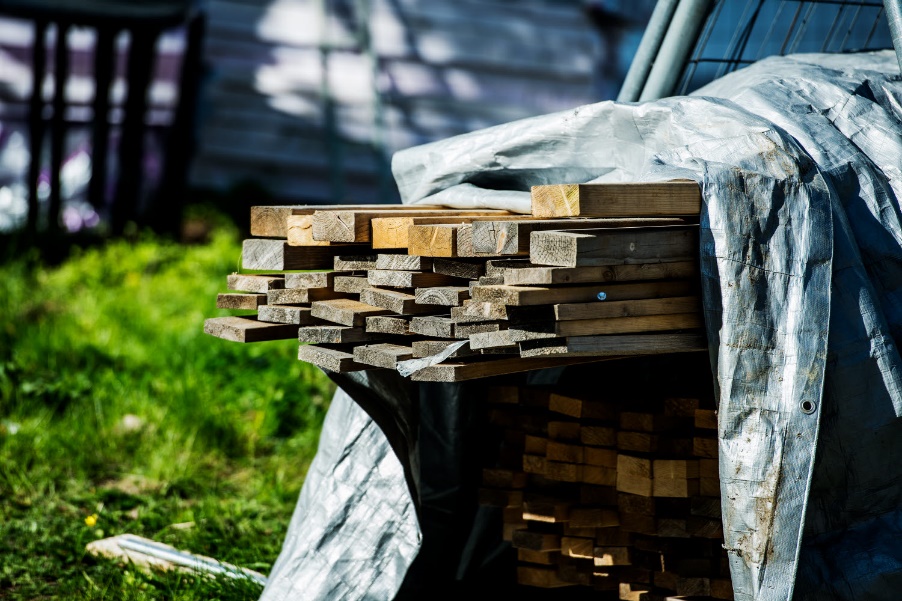 Foto: Andreas Blomlöf
[Speaker Notes: Oförstörande provning önskvärt. 

Helt dokumentationslösa produkter behöver provas individuellt.

Gruppbedömning om ingående bärverksdelar bevisligen är eller med rimlig risk kan antas vara tillverkade med samma process och varit driftsatta under likvärdiga förhållanden 

Förstörande provning av materialegenskaper kan vid återbruk förenklas av att göra ett systematiskt urval, exempelvis använda kapbitar från demontering användas för provning.]
Hinder för återbruk
Inte så stora tekniska hinder

Process

Lönsamhet

Logistik
[Speaker Notes: Demontering kostsamt



Exempel på lönsamhetsproblem:
Stål kan smältas ner och bli till nya stålkonstruktioner hur många gånger som helst. Det finns en fungerande infrastruktur för insamling, handel, skrothantering och smältverk för stålskrot.
Ett högt pris på stålskrot påverkar viljan att försöka återbruka en stålbalk eller -pelare.
Organiserad handel av stålkonstruktioner för återbruk saknas. Skrothandeln däremot är en etablerad näringsverksamhet.

En infrastruktur för transport, emballage och lagring saknas.]
Sammanfattning
Återbruk av bärverksdelar fullt möjligt

Bedöma egenskaper, lämplighet

Ingen CE-märkning i nuläget

Utmaning i lönsamhet och logistik

Vägledning på gång
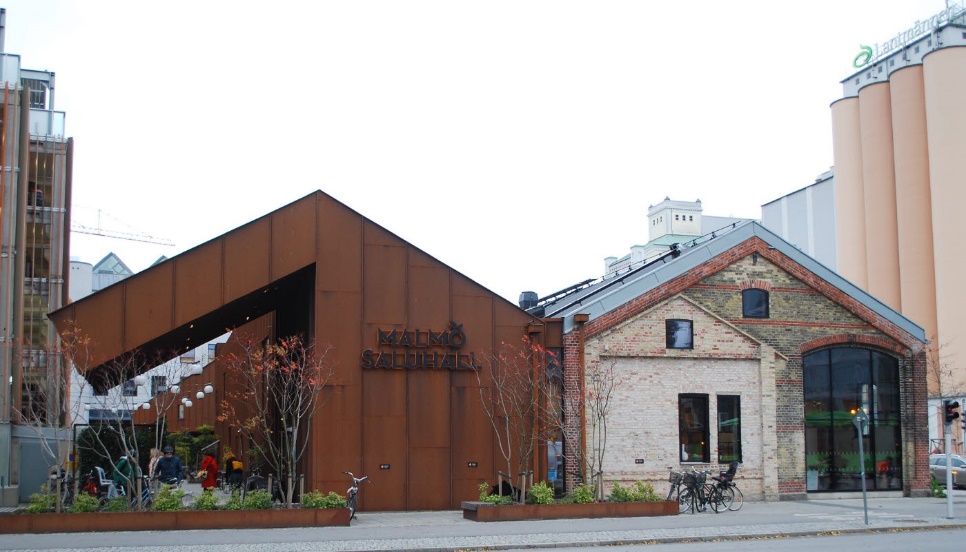 Foto: Otto Ryding / Boverket